James A Robertson and Associates
Effective Strategic Business Solutions
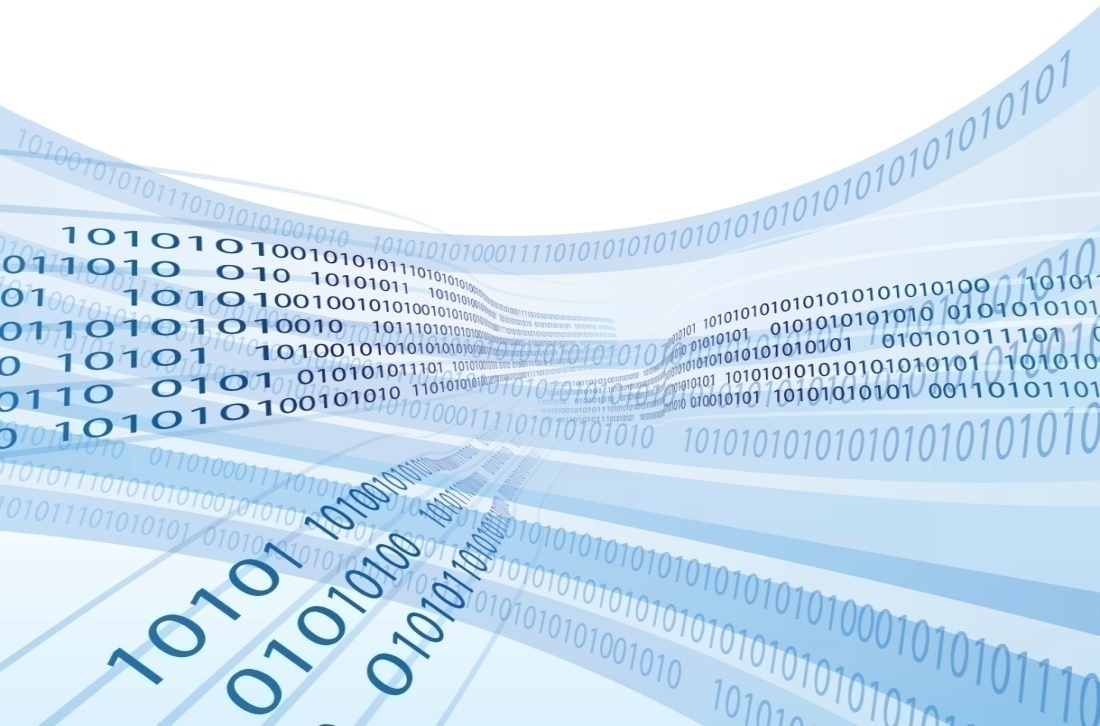 Simple steps to increase the strategic value from your ERP investment
Live On-line Presentation (Webinar)
07 December 2012
Dr James Robertson PrEng

Copyright 2004 through 2012
James@JamesARobertson.com
[Speaker Notes: NB remember to have a chair to stand on

Make sure to take the CRITICAL FACTORS BOOK with you 

An engineer with a PhD in engineering]
Agenda
Make your ERP work for you
Most executives are FRUSTRATED

Why?

What to do?

What SMALL changes?

Unlocking the full potential
2
Agenda
Make your ERP work for you
Most executives are FRUSTRATED
3
One of the classic business problems of this age
We have spent a FORTUNE on this computer system and I.T. tell me it will take two years and another few million to get what I want BUT the transactions are being processed already
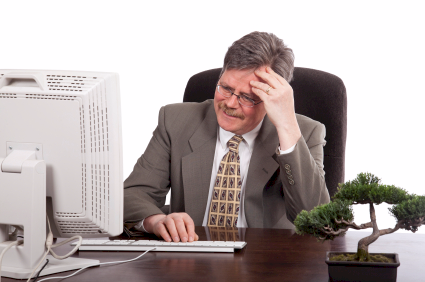 4
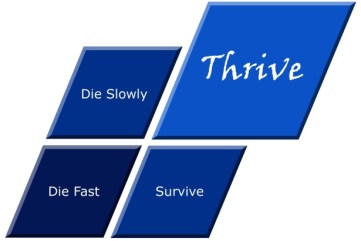 What is strategy?
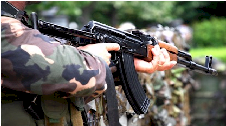 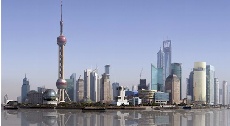 Thrive
Die fast
Tactics – Doing things right 
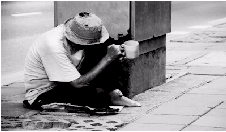 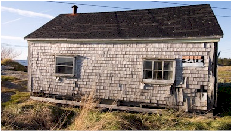 Die slowly
Survive
Strategy – Doing the right things 
Professor Malcolm McDonald.
5
What IS Strategy?
The Essence of WHY the Organization exists and HOW it THRIVES
6
ERP an industry in crisis
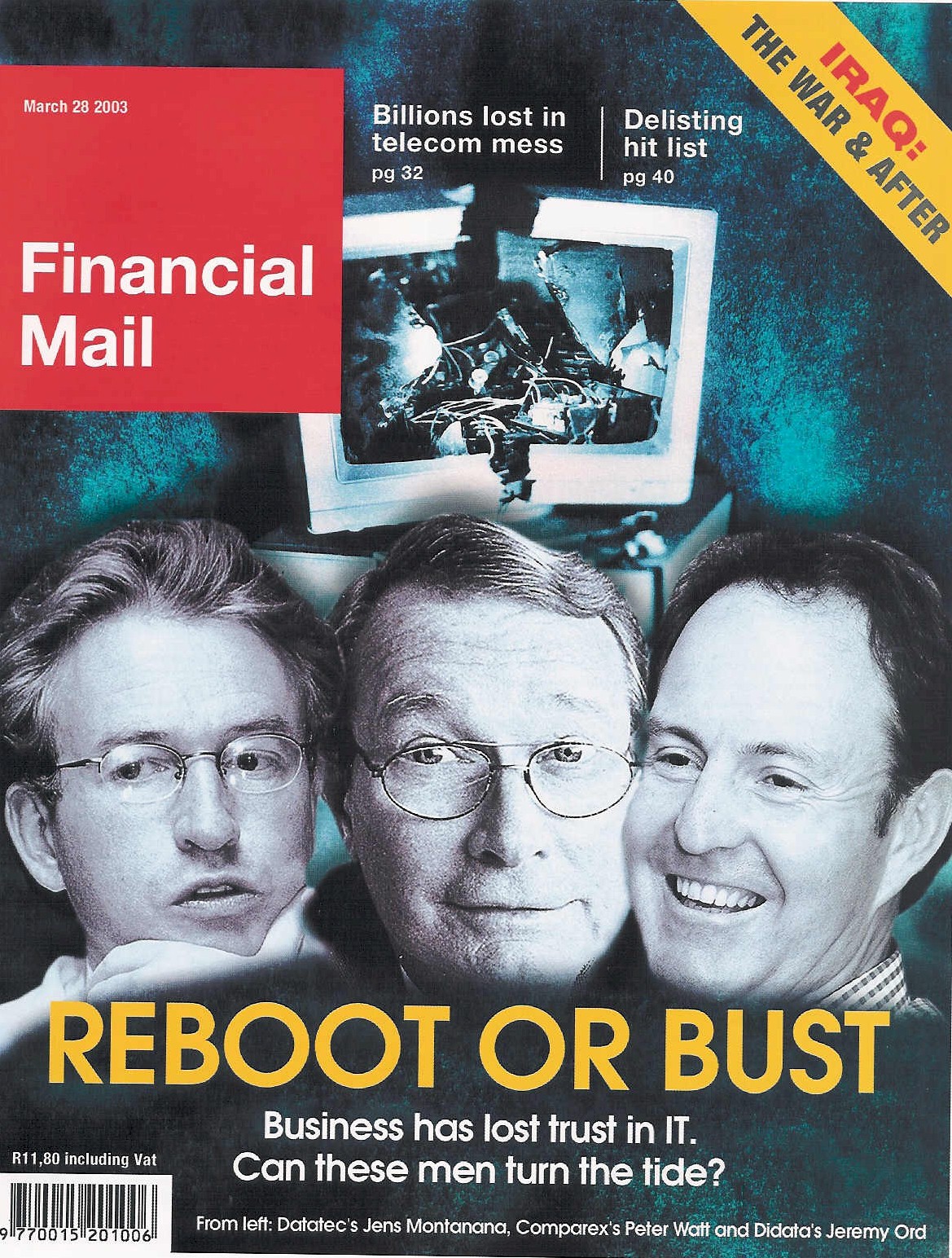 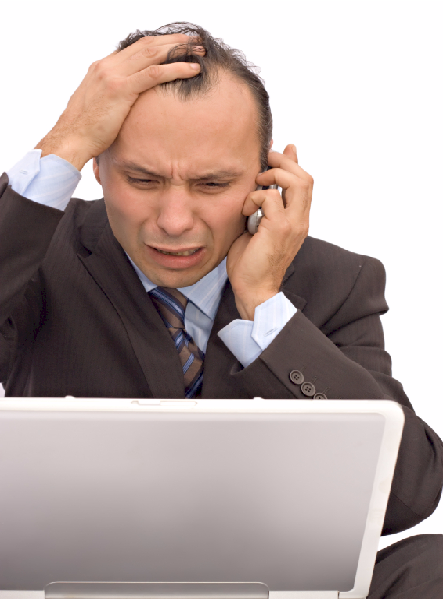 “19 out of 20 ERP (integrated business information system) implementations do NOT deliver what was promised”
7
[Speaker Notes: An industry in Crisis -- Quote from Duncan McLeod, Financial Mail, 28 March 2008 -- Seven years and half a billion dollars  -- Dow Chemicals Company -- $400 million – Nike -- Disney -- $878 million 
-- 70% of business IT projects fail outright – another 20% materially fail to meet the business expectation – 70% of BPR projects fail and 90% of strategic plans fail to deliver]
An industry characterized by failure
"Attendees of Gartner's Business Intelligence Summit in London last month were not surprised to hear that most enterprises are still failing to use business intelligence (BI) strategically. Gartner's survey of over 1300 CIOs returned some unimpressive findings about the state of BI implementations: Gartner's vice: president of research summed up the situation nicely by saying:

“Most organisations are not making better decisions than they did five years ago”
BUSINESS INTELLIGENCE
Article published in Computer Business Review Africa.
8
There IS great opportunity
ERP can and should add value
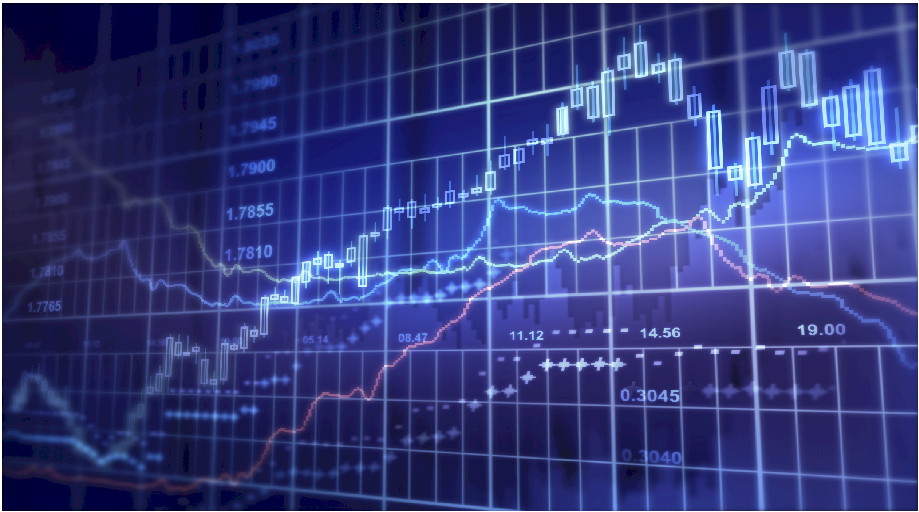 9
[Speaker Notes: Professor Richard Nolan states that "I.T. is the next corporate disaster waiting to happen”
And postulates that soon there will be an Enron level corporate failure
Do you remember Fedsure Health – tell the story SHORT]
Agenda
Make your ERP work for you
Most executives are FRUSTRATED

Why?
10
Factors causing ERP failure
Weak content engineering is the most tangible factor causing failure
11
Factors for ERP reimplementation success
Strong content engineering is the most tangible factor for success
12
Agenda
Make your ERP work for you
Most executives are FRUSTRATED

Why?

What to do?
13
What is an ERP?
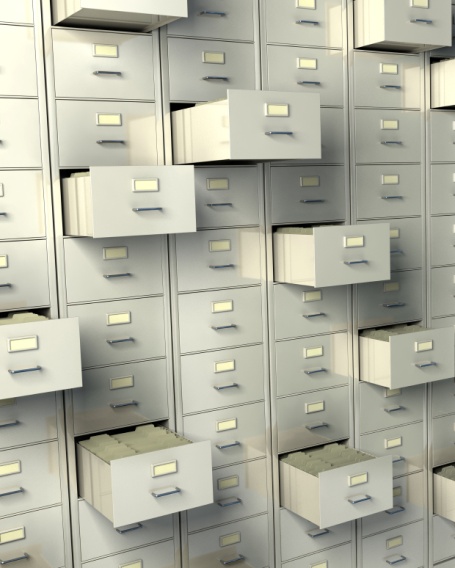 “Enterprise Resource Planning” = ERP Systems
             ? or ?
"Integrated Business Information Systems” = IBIS

= all the information “repositories”
	= databases
		= tables
			= lists
				= filing drawers / folders

    real world items that require description and management
					
+ the numerical computations, workflow and other activities that are executed with the numbers (and text) stored in these repositories

ALL of which can be done by human beings -- including making a mess!
14
IBIS – what every company REALLY has 
Data warehouse and BI
Spreadsheets
Brandname ERP = FRED
Industry specific package
Etc, etc, etc
Custom-ization
In-house custom development
15
Conventional taxonomy example
ANIMALS
	ELEPHANTS
	RHINOCEROS
	DOGS
	CATS
		LIONS
		LEOPARDS
		DOMESTIC CATS
			Persian Cats
			Domestic Short Hair Cats
			etc
16
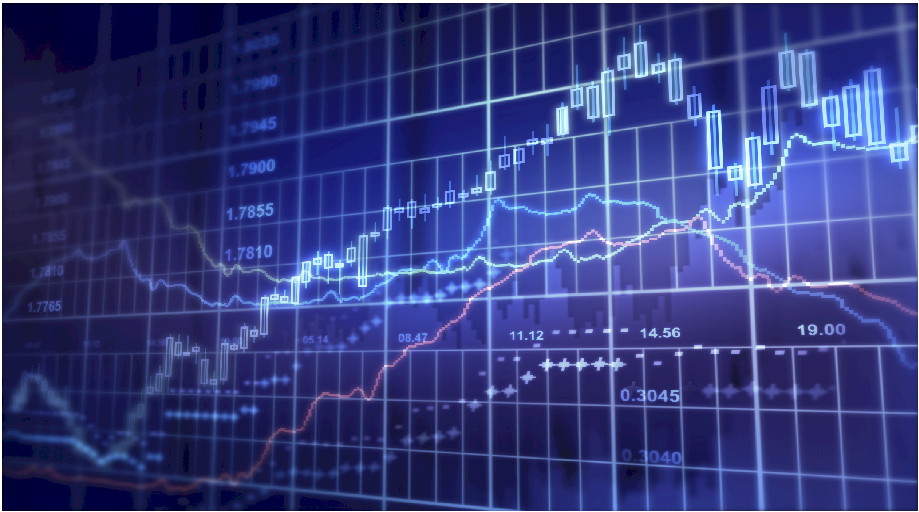 Taxonomy defined
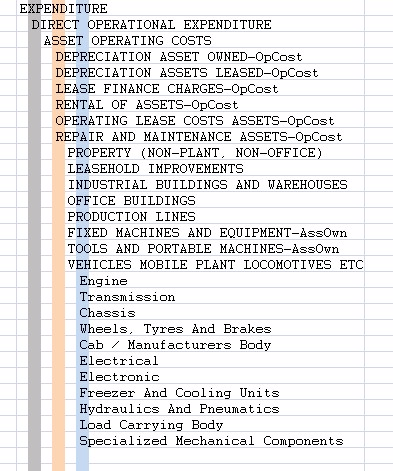 Logical word (semantic structure)

Precision vocabulary of preferred terms

Conveys understanding between humans with relevant knowledge and experience

Once linked to a precision code scheme the most important communication mechanism between computers and people 

An art and a science

Once it is right it is OBVIOUS 
17
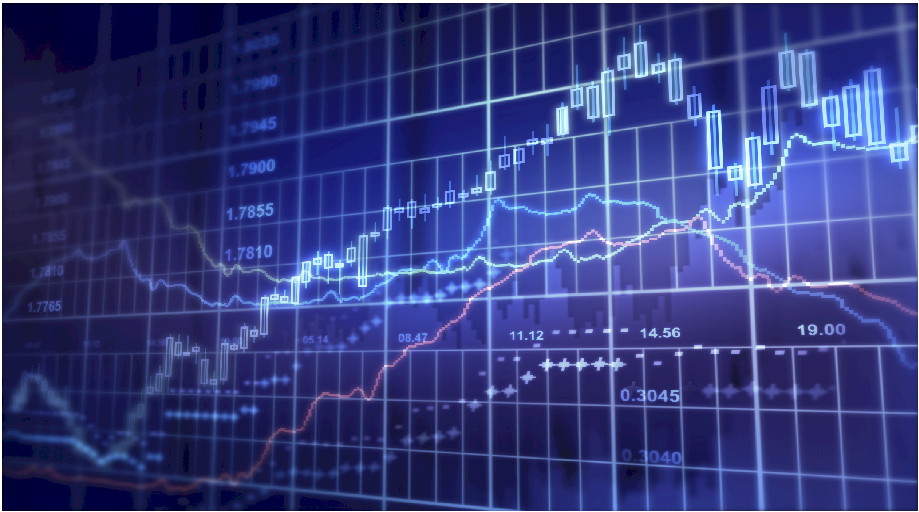 Taxonomy relevance
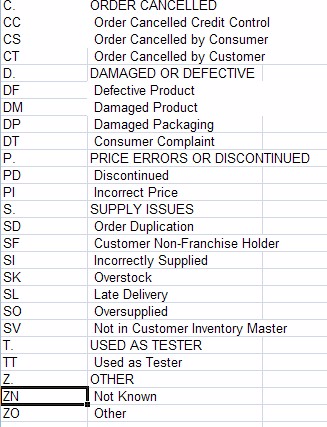 Essential to effective operational and strategic use of business software

Nearly ALL validation lists (drop down lists), chart of accounts, etc

Large body of expertise – Botany, Zoology, military filing, Library Science, Information Management, etc

Unknown to many (most?) IT professionals and business people
18
A computer is
An adding machine / calculator
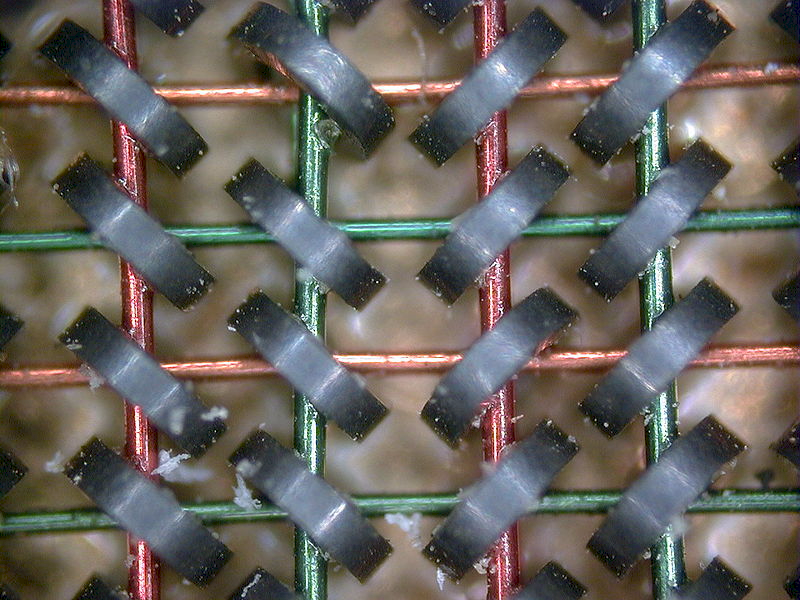 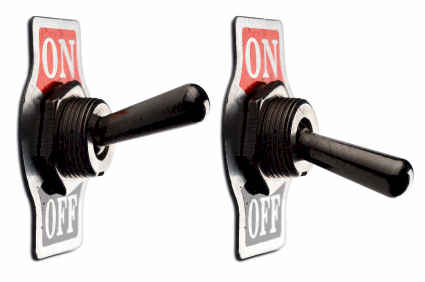 0
1
1+1=10
1+1+1=11
1+1+1+1=100

Called a “bit”

8 bits make a byte

2 bytes make an ASCII character

A= “41” hex
1
0
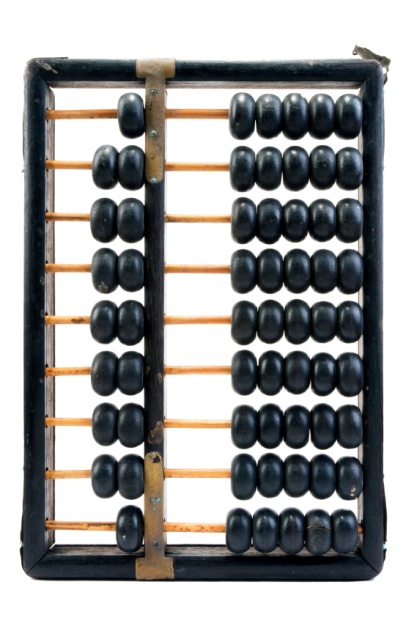 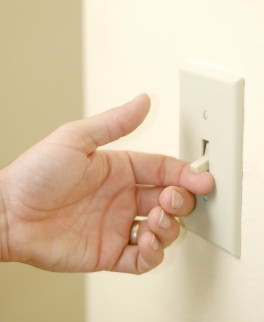 19
[Speaker Notes: DHL, Prochem,]
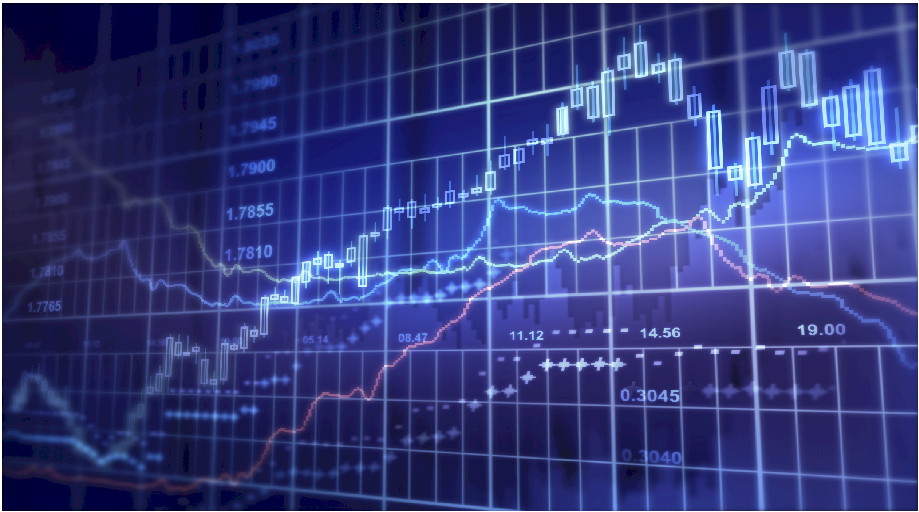 Coding taxonomies
Computers only understand binary

The code is a unique binary pattern that corresponds to the structured language taxonomy

The only way the computer will appear to be intelligent

Results in “intelligent data”

Standard conventions
Indents and trailing periods

2. Capitalization

3. Other standards and conventions
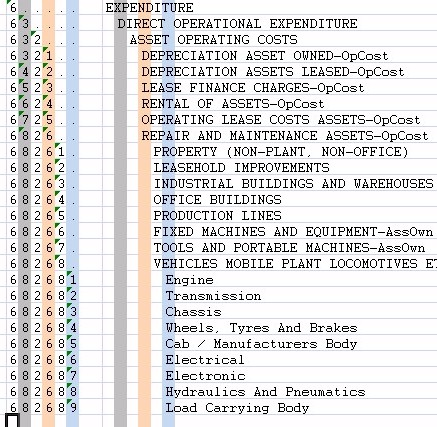 20
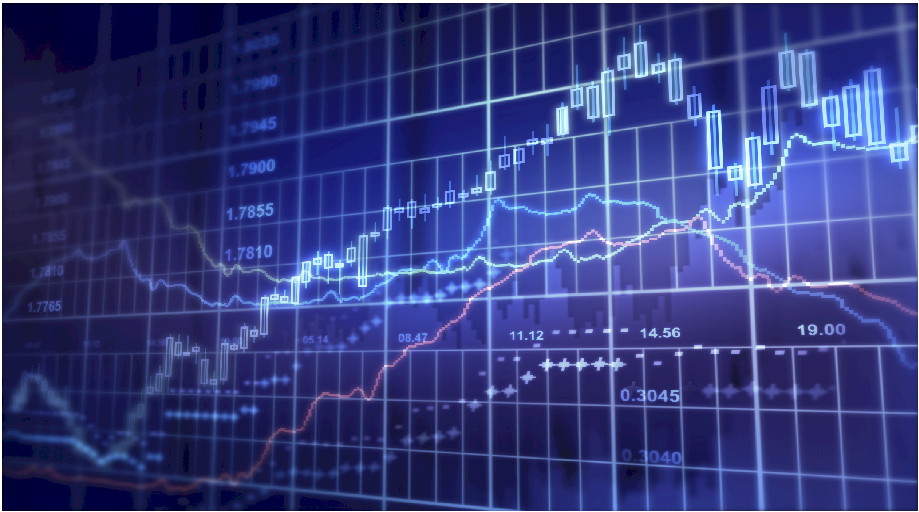 Taxonomy examples
Some practical examples of how code schemes should look

Various small validation lists – some custom, some standard

Various custom product attributes

Product classification – custom field

Machine vehicle operating costs and spares

Consolidation Charts of Accounts medium and large organizations
21
Example of custom data entry screen
With custom taxonomies
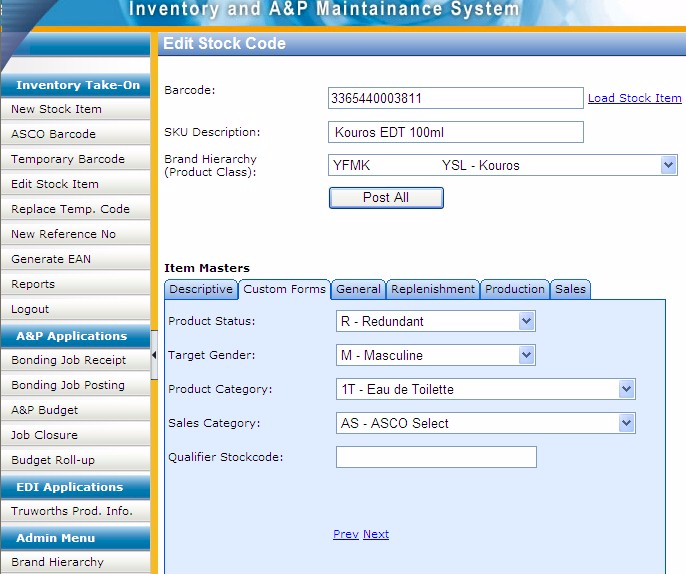 22
[Speaker Notes: DHL, Prochem,]
Example of exceptionally BAD practice
Huge impact on integration, reporting, etc
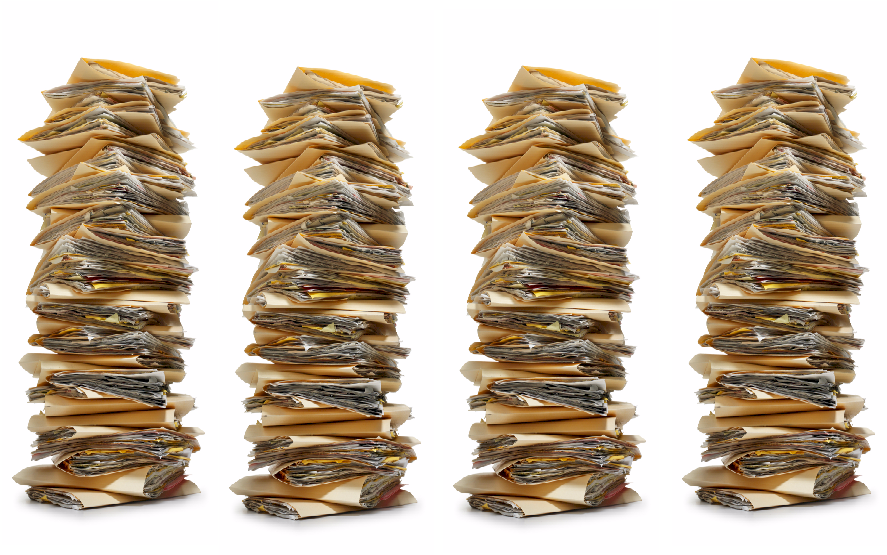 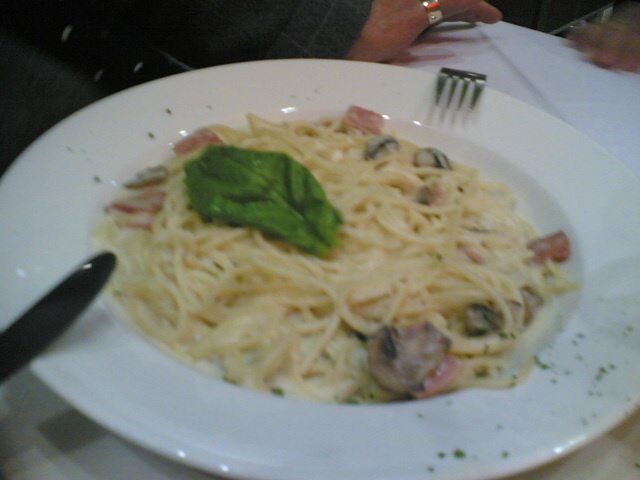 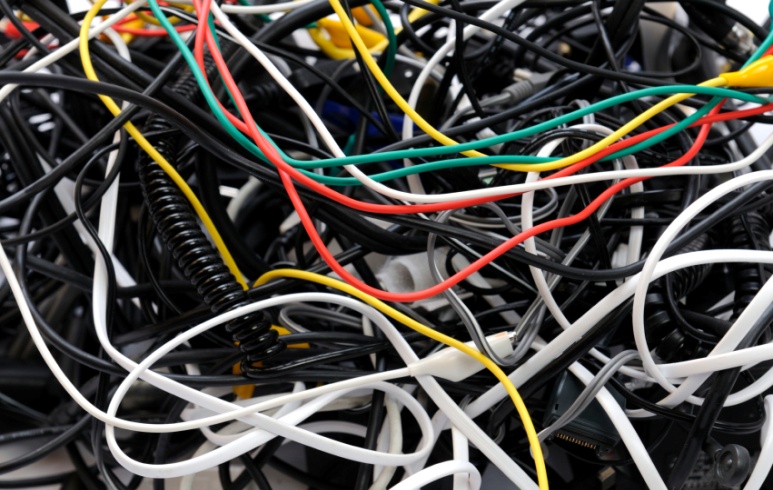 Precision ordered data
Versus …
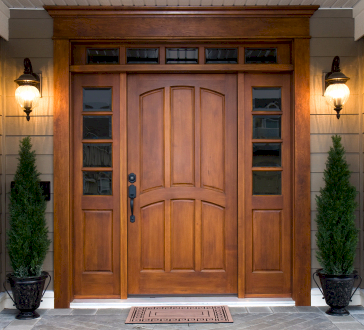 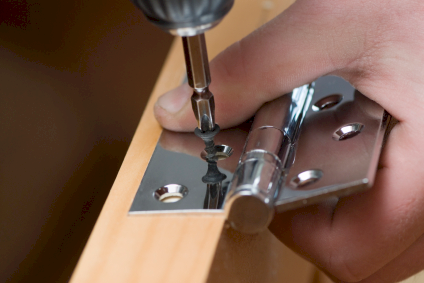 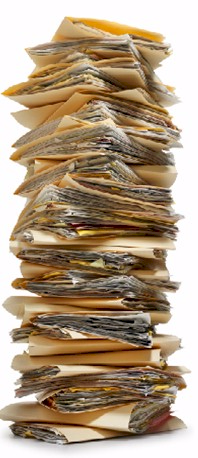 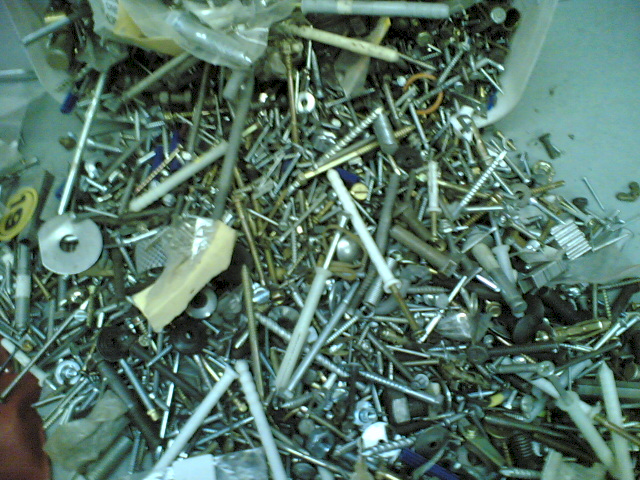 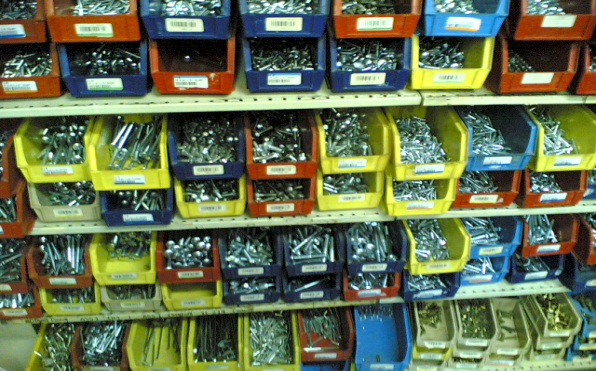 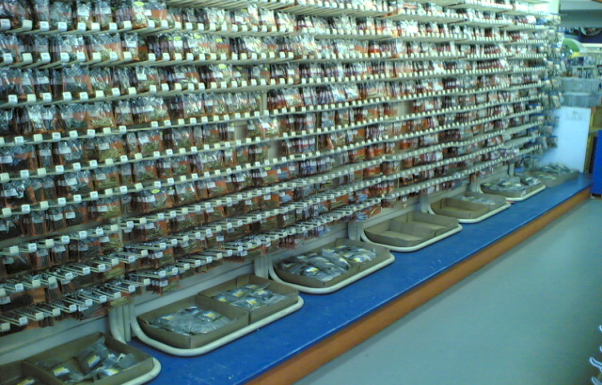 Value versus precision
A critical consideration
The goal
100%
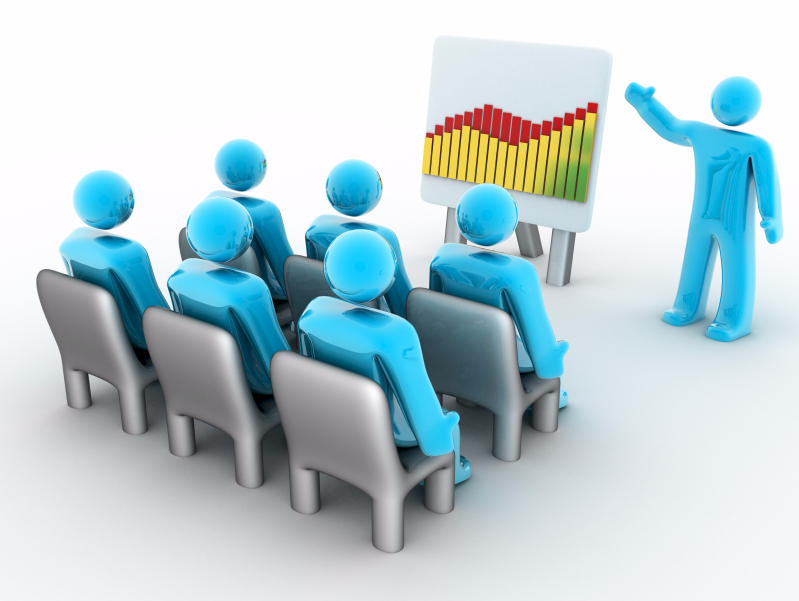 Business value delivered
Just about every implementation I have ever seen
Practical fundamental strategic taxonomy precision
100%
25
Critical principle – constraint and opportunity -- cognitive span
Strategically determined (thrive) segmentation
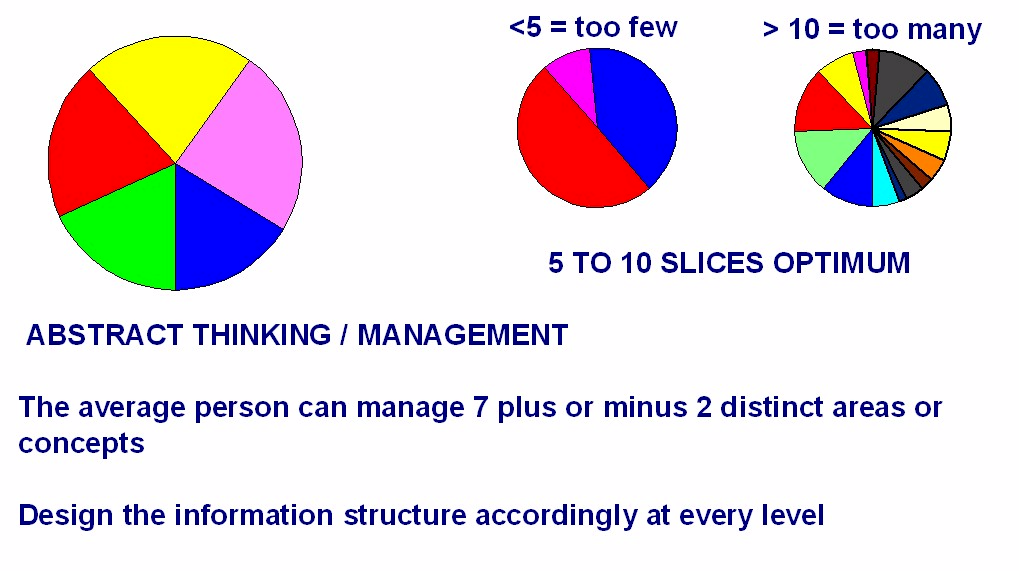 26
Drill down
A function of the content
Strategically determined (thrive) segmentation
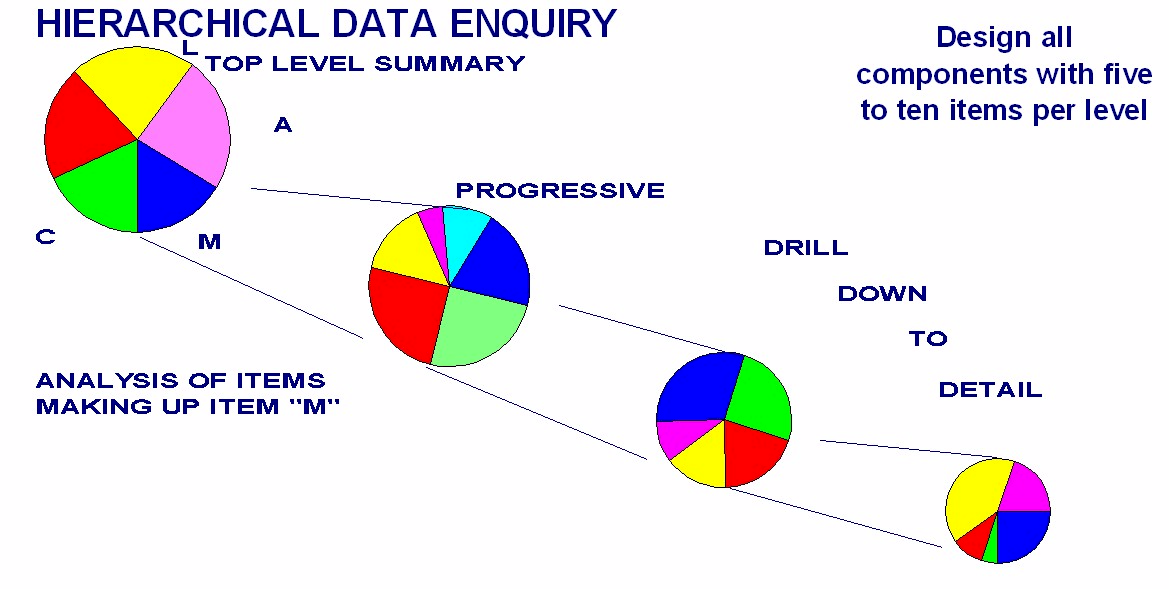 27
The fundamental requirements for an ERP
The answers to questions I have not yet thought to ask

Enable me to run the business MY way

Accurately model every aspect of my business

Totally integrated solution

Entirely reliable and dependable

Fundamentally support the essence of the business and how it thrives (strategy)

Fully support my day to day operational functions
28
What can be done?
Buy a new ERP – expensive, high risk

Re-implement your current ERP – not quite as expensive

Comprehensive Data Warehouse with Precision Taxonomies – not nearly as expensive or high risk but still costly

Anything else? -- SMALL changes?
29
Agenda
Make your ERP work for you
Most executives are FRUSTRATED

Why?

What to do?

What SMALL changes?
30
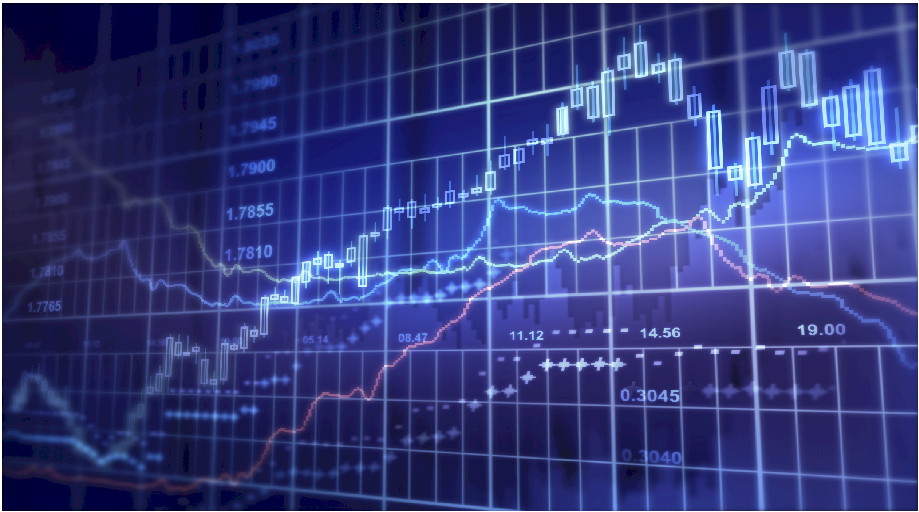 How is value created
Value is created by business actions that deliver on the essence of why the organization exists and how it thrives

Value manifests through increased profitability, growth, acquisitions, job satisfaction, fulfilment of the strategic vision

The consequence of intuitive, intelligent, informed leadership business decisions – thrive decisions

Such decisions are facilitated, accelerated and enhanced through access to more intelligent, meaningful and relevant information

Answers to the questions I have not yet thought to ask

Such “intelligent information” is assembled as a consequence of high level strategic and executive level input into the design of the data CONTENT – taxonomies designed to catalogue every conceivably relevant classification ahead of time
High value intelligent content design
31
Agenda
Make your ERP work for you
Most executives are FRUSTRATED

Why?

What to do?

What SMALL changes?

Repopulate key standard attribute tables

Create new custom attribute tables
32
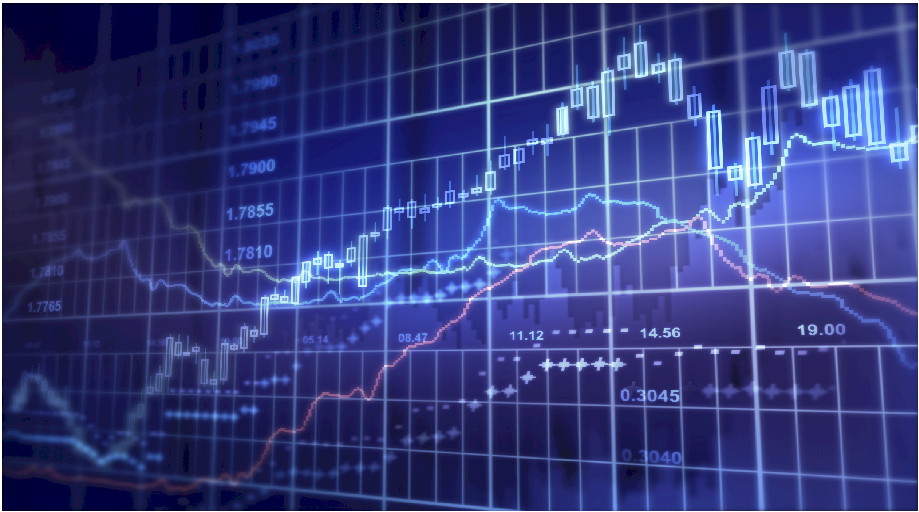 A simple high value example – Credit Note Reason Codes
Example of poor credit note reason codes – actual case
Strategically aligned credit note reason codes
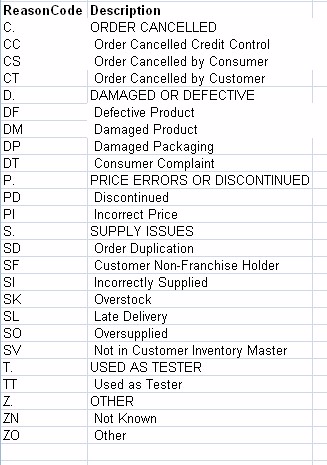 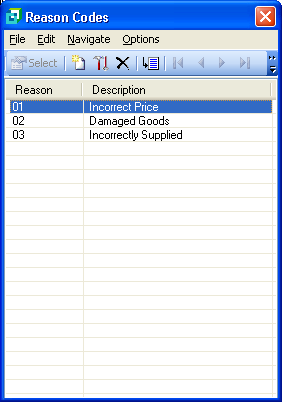 Drastically improve the content of some key tables such as Credit Note Reasons, Product / Item Class, etc
33
Develop lists
One to ten people in a room with a projector

Brainstorm all possible content for the list – capture on screen

Each summarize to between five and ten headings

Type all the lists in

Combine them into between five and ten groups

Give each group a heading

Lift out sub-categories

Code – remember indents, trailing periods, capitalization

Check impacts

Implement
34
Develop lists 2
Quality of list is dependent on quality of input

Want lists to be complete, comprehensive and well designed

Design compromises will be with you for ever

Document

Train

Utilize
35
Develop lists 3
Develop Hierarchy

Hierarchy of descriptions – indent each level by one character position

HEADINGS IN CAPITAL LETTERS

Posting level items in Proper Case

Abbreviate as necessary

Code

Mirror indents with trailing periods

Gap code

Mnemonic Alpha preferred, else Alpha Numeric, else Numeric

1 to 4 character segments separated by “-”
36
Agenda
Make your ERP work for you
Most executives are FRUSTRATED

Why?

What to do?

What SMALL changes?

Repopulate key standard attribute tables

Create new custom attribute tables
37
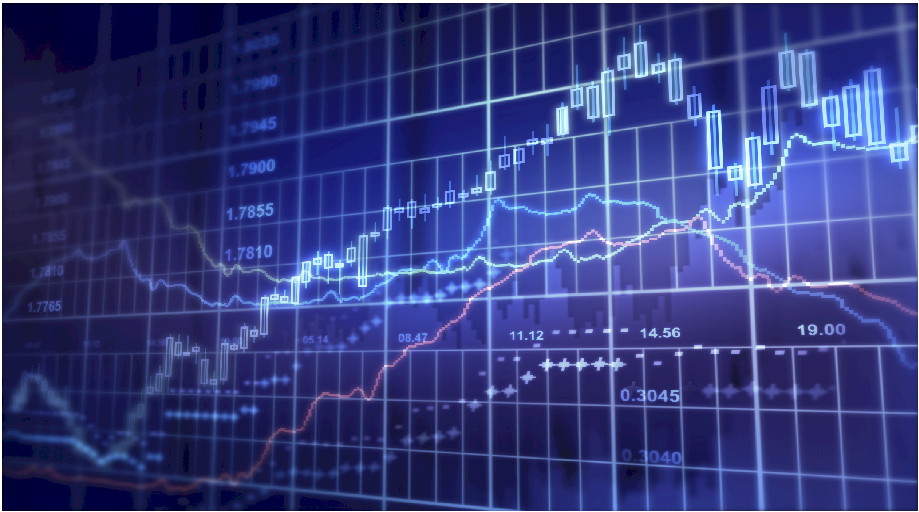 A simple high value example – Product Attributes
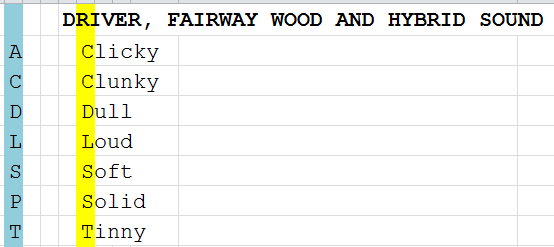 Add user defined attribute fields anywhere where they make sense – Products, Debtors (Customers), etc
38
Develop attributes
One to ten people in a room with a projector

Brainstorm all possible attributes for management information

If in doubt add

Structure and Code as before

Capture sheets

Train staff to classify and add

Reports

Identify clever functionality that can work with attributes, add where cost effective

Harvest information
39
Agenda
Make your ERP work for you
Most executives are FRUSTRATED

Why?

What to do?

What SMALL changes?

Unlocking the full potential
40
Unlocking the full potential
Progressively improve classifications and add attributes

Progressively develop reports, analysis and custom functionality

Advance to more complex and inter-related lists:

Product / Item / Material Class / Group is the largest list that you might apply this approach to

Major Master Lists like Chart of Accounts and Product Catalogue / Master might be done in increments ONCE you have experience with this approach

Other Master Lists like Debtors and Creditors Masters could be restructured in time

Eventually you might find you have effectively re-implemented
41
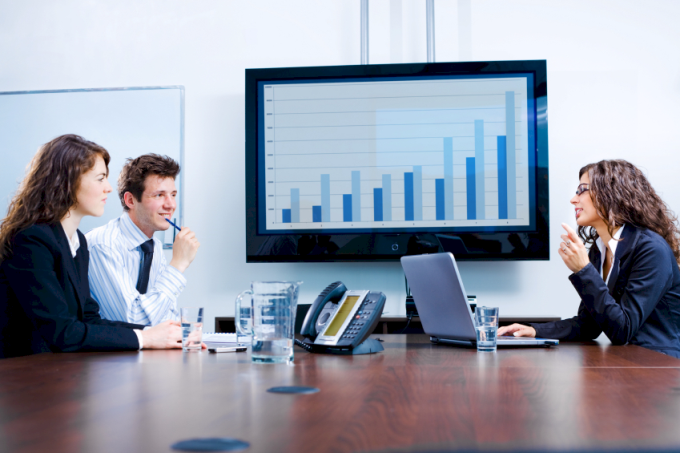 Summing up
Better DECISIONS
Excellent high value decisions rely on logical strategically aligned information  the information to thrive

To get executive intelligence OUT you must put executive intelligence IN – “intelligent content”

Precision strategic content engineering IS THE missing link in ERP and IBIS

Some items require a very small investment – an ART and a science

A significant opportunity to get more out of your current systems
42
If you do not act within 48 hours you probably never will – act TODAY! 
What is your single most important insight from this presentation?

What is the single most practical action that you can take tomorrow to apply I.T. more effectively?
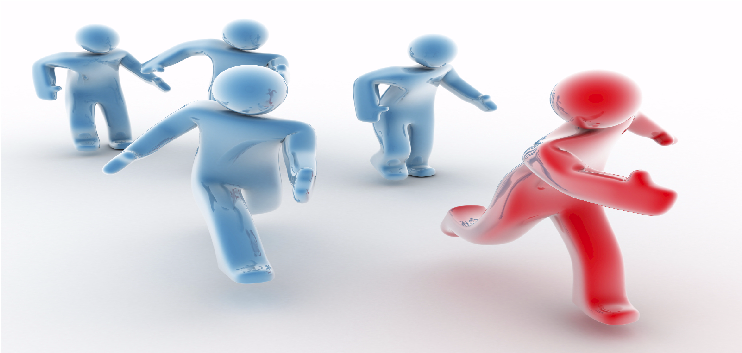 Please write down your thoughts
NOW
James@Webinars-at-JARA.com
43
Questions?
We will email you my book, hand-outs and
link to the recording of this presentation
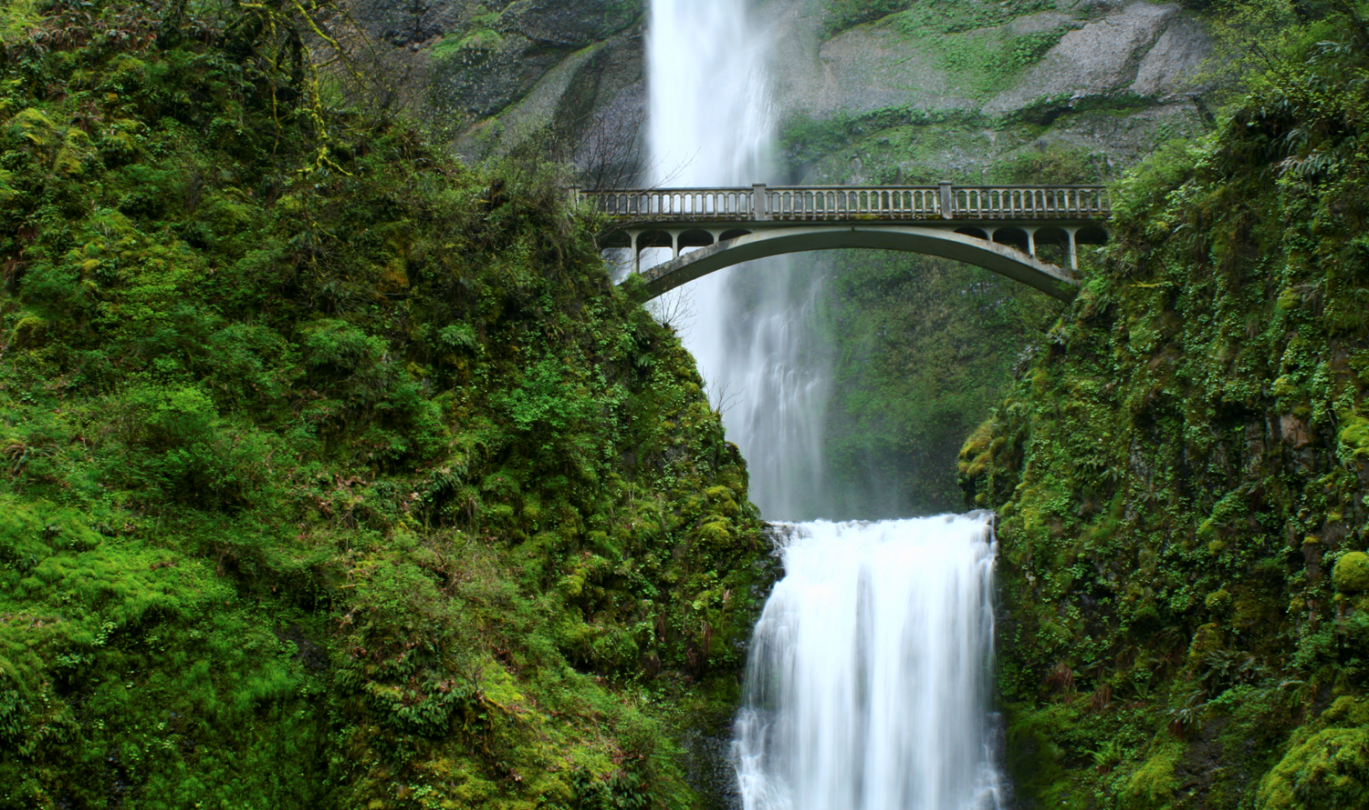 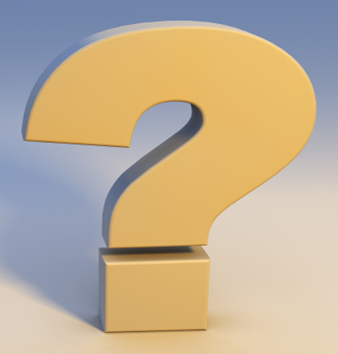 JAR&A are available to assist in applying these principles
"To Him who by wisdom made the heavens, for His mercy endures forever;"
James Robertson -- Mobile: +27-(0)83-251-6644
www.James-A-Robertson-and-Associates.com
James@JamesARobertson.com
LinkedIn: http://za.LinkedIn.com/in/DrJamesARobertsonERPDoctor
Assisting clients to thrive through the effective application of IT and ERP
44